Chronic diarrhea and malabsorption syndromes
Definition
Chronic diarrhea: Diarrhea illness persisted more than 14 days, although others use a cutoff of 4 weeks. 

Persistent diarrhea is an episode of diarrhea of infectious etiology, which develops acutely but continues for more than 14 days
Chronic diarrhea in infants
Common causes
Secondary Lactose intolerance
Cow’s milk protein allergy
Infections as giardiasis and HIV
Cystic fibrosis

Rare causes
Acrodermatitis enteropathica.
Primary immune defects.
Lymphangiectasia.
Eosinophilic gastroenteritis.
Intractable diarrhea syndrome.
Abetalipoproteinemia.
Shwachman syndrome.
Bacterial overgrowth.
Other rare causes.
[Speaker Notes: Small Bowel Bacterial Overgrowth The normal small intestine has relatively few bacteria residing within it (typically 10>4 
cfu/cc). Various conditions such as short bowel syndrome, pseudoobstruction, bowel strictures, and malnutrition may result in overgrowth of aerobic and anaerobic bacteria in the small bowel. Symptoms of abdominal pain and diarrhea arise as bile acids are deconjugated and fatty acids hydroxylated by bacteria. These processes lead to an osmotic diarrhea. The diagnosis can be made by an early and late rise in breath hydrogen with lactulose testing as the undigested lactulose reaches the small bowel and then the colon. Treatment is with metronidazole or with nonabsorbable rifaximin]
Chronic diarrhea in older children
Common causes
Chronic nonspecific diarrhea (toddler’s diarrhea)
Secondary lactosoe intolerence 
Celiac disease.
Infections as giardiasis and HIV.
CF
Rare causes
Immune deficiency.
Eosinophilic enteritis.
Secretory tumors.
Chronic diarrhea in adolescents
Common causes
IBS.
Giardiasis.
IBD
Lactose intolerance
Laxative abuse ( anorexia nervosa ).
Celiac

Rare causes
Secretory tumors.
Addison disease.
Toddlers diarrhea
Called :chronic non specific diarrhea of childhood (CNSD)
The most common form of persistent diarrhea in the first 3 years after birth, and can last from infancy until age 5 years
Potential pathophysiologic mechanisms for CNSD include osmotic effects of intraluminal solutes (eg, carbohydrates).
Essive intake of fruit juices, particularly those containing sorbitol or fructose (eg, apple, pear, cherry, and prune juices), may contribute to the stool osmotic load, thus causing or worsening diarrhea
[Speaker Notes: Chronic Nonspecific Diarrhea of Childhood or Infancy CNSD is the most common form of persistent diarrhea in the first 3 years after birth. (18) The typical time of onset may range from 1 to 3 years of age and can last from infancy until age 5 years. Patients with CNSD usually pass stool that is different in both consistency and frequency from that of other children. Affected children may pass 4 to 10 loose bowel movements per day without blood or mucus. Specific to CNSD is the pattern that these patients pass stools only during waking hours, typically beginning with a large formed or semiformed stool after awakening. As the day progresses, stools become more watery and smaller in volume. Transit time of enteral contents may be especially short, and parents frequently describe undigested food remnants in the stool. By definition, children with CNSD maintain their weights and heights. Although some affected children describe mild abdominal discomfort, most typically appear healthy and maintain a normal appetite and activity level. (19)(20) (16) The role of ingested carbohydrates in CNSD has been emphasized in light of a typical toddler’s affection for fruit juices. ExcPotential pathophysiologic mechanisms for CNSD include increased intestinal motility and osmotic effects of intraluminal solutes (eg, carbohydrates). essive intake of fruit juices, particularly those containing sorbitol or fructose (eg, apple, pear, cherry, and prune juices), may contribute to the stool osmotic load, thus causing or worsening diarrhea. (21)(22]
Toddlers diarrhea
The stool is often watery with undigested food particles. 
The children have no failure to thrive
 Reassurance is the cornerstone of therapy for CNSD
Fruit juice intake should be minimized or changed to types of juice with low sucrose and fructose loads.
[Speaker Notes: ) Reassurance is the cornerstone of therapy for CNSD. Parents should be reassured that their child is growing well and is healthy. Although no precise treatment for CNSD has been established, dietary intervention may be prudent. Fruit juice intake should be minimized or changed to types of juice with low sucrose and fructose loads. Beyond the restriction of fruit juice, possible helpful changes may be to liberalize fat to encourage normal caloric intake and to slow intestinal transit time, not to restrict fiber, and to assure adequate but not overhydration. (21)]
Secondary lactose intolerance
Secondary lactasedeficiency results from small intestinal mucosal injury when lactase enzyme is lost from the tips of the villi

Usually post-infectious ( rota virus)

Other causes: parasitic infection, celiac disease, Crohn disease, and other enteropathies.
[Speaker Notes: Secondary lactasedeficiency results from  small intestinal mucosal injury when lactase enzyme is lost from the tips of the villi. Causes include rotaviral infection, parasitic infection, celiac disease, Crohn disease, and other enteropathies. Many studies question the clinical significance of secondary lactase deficiency in diarrheal illnesses except in children who are]
Secondary lactose intolerance
Bloating, abdominal discomfort, flatulence, and watery non-bloody  Diarrhea
Diagnosis
Reducing substances in the stool is positive and the stool is acidic with PH <5.5
Breath hydrogen test
Management:
Lactose free diet and LF milk
G. lamblia  (Giardiasis)
Fecal – oral route
Ingested cysts
Contaminated water

Trophooites adhere to wall preventing absorption

More in B cell deficiency
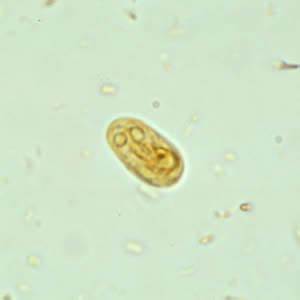 [Speaker Notes: Cyst – 2 nuclei, flagellated tropho
Contaminated water]
G. lamblia  (Giardiasis)
Presentation
75% asymptomatic

Watery diarrhea

Secondery lactose intolerence

FTT
Diagnosis
Stool analysis
Stool for Giardia antigen

Treatment
Metronidazole
Irritable bowel syndrome
It is a common disorder that can present during adolescence. 
The Rome III criteria define IBS as abdominal pain or discomfort at least 3 days per month in the last 3 months associated with two or more of the following features: 
Improvement with defecation, 
Onset associated with a change in frequency of stooling, 
Onset associated with change in the form of the stool.
[Speaker Notes: Irritable Bowel Syndrome IBS, characterized by recurrent abdominal pain and altered bowel habits, is a common disorder that can present during adolescence. Without any one specific pathophysiologic cause identified, IBS is considered a functional disorder defined by symptom criteria. (35)(36) The Rome III criteria define IBS as abdominal pain or discomfort at least 3 days per month in the last 3 months associated with two or more of the following features: improvement with defecation, onset associated with a change in frequency of stooling, and onset associated with change in the form of the stool. This strict definition may be used to define the syndrome precisely but typically is more useful in research rather than in everyday clinical medicine. The history often suggests the diagnosis, with abdominal pain often relieved with defecation. These patients do not have rectal bleeding, anemia, weight loss, or fever. It should be determined that celiac disease is not present. Treatment is often challenging. Antispasmodic agents, tricyclic antidepressants, and selective serotonin-reuptake inhibitors may improve symptoms. Some probiotics have been useful in adult and pediatric IBS, but results are not consistent. (37)]
Inflammatory bowel disease
Crohn’s disease and ulcerative colitis.
20% of cases presents under 20 years old.
It has intestinal and extra intestinal manifestations.
Crohns        UC
[Speaker Notes: Crohn: trminal ilium and colon, skip, transmural, fistula, peranal disease, diahhea, ASCA
UC: sub mucosal,PANCA, continuous]
History & exam of chronic diarrhea
Stool frequency, volume, and appearance
The presence of blood or mucus; 
The relationship to feeding or dietary intake
Abdominal pain, vomiting 
Arthrigia, rash, oral ulcers
Travel history, contact history
Growth parameters
General: pallor, Jauncice
Signs of nutritional deficiencies: iron, zinc, vit D, etc
Perianal exam: IBD
[Speaker Notes: A careful history of the characteristics of the diarrhea is important in assessing the severity of the illness and in formulating a differential diagnosis. Stool frequency, volume, and appearance; the presence of blood or mucus; and the relationship to feeding or dietary intake should be documented. Also important is the presence or absence of abdominal pain, weight loss, rash, fatigue, vomiting, joint aches, or oral ulcers, among other extraintestinal symptoms. A 3-day diary of stool pattern, dietary intake, and associated symptoms can be helpful. One should inquire also about recent travel, exposure to new water sources, family history, and sick contacts. Physical examination should include plotting of weight, height, and head circumference on a standardized growth chart. Signs of nutrient deficiencies should be sought, such as perianal dermatitis in zinc deficiency and leg deformity in vitamin D deficiency. The abdomen may reveal distension in malabsorption syndromes or small bowel bacterial overgrowth or may be exquisitely tender in an inflammatory state. Examination of the rectum is important also and may reveal perianal disease in IBD, guaiac positive stool in many disease states, or loss of surrounding subcutaneous tissue in celiac disease and other states of malnutrition.]
Take care
The following clinical features should alert the physician to the possibility of a disorder other than irritable bowel syndrome (red flags)
Frequent awakening by symptoms
Steady progressive course
Fever
Weight loss
Arthritis
Rectal bleeding
Persistent vomiting.
Stool examination
Ova and parasites, blood, mucus
Stool culture
Clostridium difficile toxin assay
Antigen detection for Giardia and Cryptosporidium
 Occult blood
Stool PH, reducing substances
[Speaker Notes: Examination of Stool and Blood Laboratory examination should begin with microbiologic studies for bacteria and parasites in the stool. Infection with bacteria such as Yersinia, Escherichia coli, and Salmonella may develop into chronic illness and can be detected by routine stool culture. Additionally, some stool cultures may include testing for diarrhea-causing Aeromonas and Plesiomonas. Clostridium difficile toxin assay should be performed, especially in the setting of recent antibiotic use. Antigen detection for Giardia and Cryptosporidium are more sensitive and specific than routine microscopy-based “ova and parasite” examinations and therefore may be helpful if these infections are suspected. (17) Analysis of the stool for electrolyte content and osmolarity may be helpful in distinguishing an osmotic from a secretory diarrhea. If there is a difference between the stool osmolarity and twice the sum of the concentrations of sodium and potassium in the stool of >50mOsm, the diarrhea is osmotic in nature. If this osmotic gap is 30 g/day in infants and >50 g/day in school-age children) and a coefficient of fat malabsorption of >5% is considered abnormal past infancy.]
Blood tests
CBC: anemia, thrombocytosis
CRP, ESRs
IDA work up, B12, folic acids, vitamens levels
KFT, LFT, PT/INR, Electrolytes
Albumin
[Speaker Notes: Blood tests should include routine complete blood cell count to evaluate for anemia and thrombocytosis, suggesting blood loss and inflammation, respectively. Evaluation of red blood cell characteristics may suggest vitamin B12 or folate deficiency in malnutrition. White blood cell count and differential and immunoglobulin analysis screen for immune disorders. Erythrocyte sedimentation rate and C-reactive protein support inflammation but are nonspecific. Elevated tissue transglutaminase immune globulin A (TTG IgA) antibody is sensitive and specific for celiac disease, but a low total serum IgA level may result in a false-negative test. Measurements of albumin and prealbumin may be obtained to reflect low dietary protein intake. (13) Levels of the fat soluble vitamins A, 25-OH vitamin D, vitamin E, and vitamin K (reflected by prothrombin time) may be measured if fat malabsorption is suspected.]
Blood tests
Second phase (guided by Hx and PE):
Sweat chloride, 
celiac work up, 
quantitative stool for fat (72 hrs collection of stool)
Alpha-one antitrypsin (in stool): for protein loosing enteropathy(PLE)

3rd phase
Endoscopy (U&L), Biopsy
Barium studies
Misconception
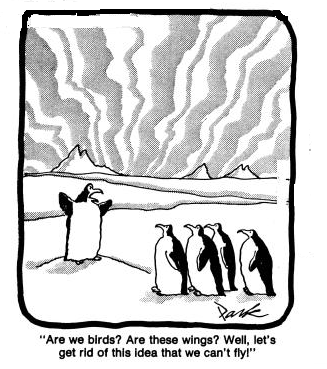 Malabsorption=Chronic Diarrhea

* But many have loose motions
Malabsorption
Defective digestion and or absorption of one or more nutrient.

Malabsorption syndromes encompass numerous clinical entities that result in chronic diarrhea, abdominal distention, and failure to thrive.
Digestion
Intraluminal phase: oral, gastric, pancreatic enzymes and bile acids needed

Absorption (mucosal phase): requires mucosal, brush border and intracellular enzymes

Transport mechanism
[Speaker Notes: To establish
a diagnosis
requires
an
understanding
of the
physiology
and
pathophysiology
of digestion
and
absorption.
Digestion
begins
as an
intraluminal
event,
requiring
oral,
gastric,
and
pancreatic
enzymes
and
bile
acids
for
micelle
formation.
Absorption
requires
adequate
mucos-
al surface
area,
brush
border
and
intracellular
enzymes,
and
specific
transport
mechanisms.
The
diseases
and
their
symptonis
vary
with
age
and
even
with
socioeconomic
condi-
tions.
For
example,
in the
developing
world,
malabsorption
most
often
is
encountered
in the
context
of mucos-
al injury
from
recurrent
or persistent
infections,
perpetuated
by
poor
hygiene
and
nutrition]
Malabsorption can affect any phase of digestion
Infants usually presents with congenital disorders of specific nutrient intraluminal digestion or absorption
Older children typically have acquired mucosal disease
According to malabsorped nutrient
Generalized mucosal abnormalities usually resulting in malabsorption of multiple nutrients 

Speciﬁc nutrients: 
Carbohydrate
Fat
Protein
Vitamins, minerals, and trace elements
Carbohydrate
Beyond infancy, the typical diet contains 50% of carbohydrate calories from starch, 20-40% from lactose, and 20-40% from sucrose

Intralumenal phase: needed only for starch,  by salivary and pancreatic amylase releasing maltose, and glucose oligosaccharides

Mucosal: By brush border enzymes: sacrase-isomaltase, lactase, and glucoamylase into monoscacharides

Then transported via special mechanisms
[Speaker Notes: Mouth: Salivery amylase

Intralumenal: 
S.Intestine: pancreatic amylase, to form oligosacharides

Mucosal:
Brush border of S.intestine:
Maltase, isomaltase
Lactase
Sucerase 

Transport
 At luminal membrane: transport of glucose/galactose by sec active transport, fructose via facilated diffusion

At basal membrane: by facilated diffusion]
Pathophysiology
Carb malabsorption results from congenital deficiency of a disccharidase enzyme or loss of enzymes by mucosal injury 
 Osmotic properties of malabsorbed carbs leads to fluid accumulation and diarrhea

Iliocolonic bacteria ferments undigested carbs into simple sugars, organic acids, CO2 gas is a by product
Types of carbs malabsorption
Primary
 Sacrase- isomaltase deficicency
 Glucose – galactose malabsorption
 Congenital lactase deficiency
 Adult onset lactase deficiency

Secondary:
 Secondary lactose intolerance
[Speaker Notes: Canadian eskimo, and native greenland
Rare, 
Very rare
80% african and middle]
Primary disorders are extremely rare
Present with watery diarrhea and dehydration soon after birth
The hallmark of these disorders is the inability to remain normally hydrated on standard infant formulas or human milk
Intestinal mucosal biopsy enzyme biochemical analysis often is required for diagnosis
Protein
Intraluminal phase: 
Started in the stomach, by effect of its acidity and pepsin
Enterokinase, a brush border enzyme, activate pancreatic endopeptidase (trypsin, chemotrypsin, elastase
 Mucosal phase: either absorbed as aminoacids or oligoaminoacides
Transport: defect results in aminaciduria with no diarrhea
Pathophysiology
Congenital Pancreatic enzymes deficiencies or rare enterokinase deficiency results in hypoproteinemia, edema and profound azotorrhea
Protein malabsorption often associated with generalized malabsorption syndromes
Inflammatory disorders as crohns disease also result in increased fecal nitrogen, resulted from tranducted protein from inlammed mucosa
Fecal alpha-1-antitrypsin is a marker of such protein losing enteropathy
[Speaker Notes: Transport:
Luminal: sec. active transport
Basal: simple diffusion, via specific AA transporter]
Amino acid disorders
Congenital:
 Enterokinase deficiency
Pancreatic enzymes deficiency (Cystic fibrosis)
 Transport disorders:
 Cysteine, histidine, lysine, methionine, 
 Hartnup disease (tryptophan)
 Acquired: damage to the absorptive intestinal surface, such as milk protein allergy enteropathy, and celiac disease.
Fat Digestion & Absorption
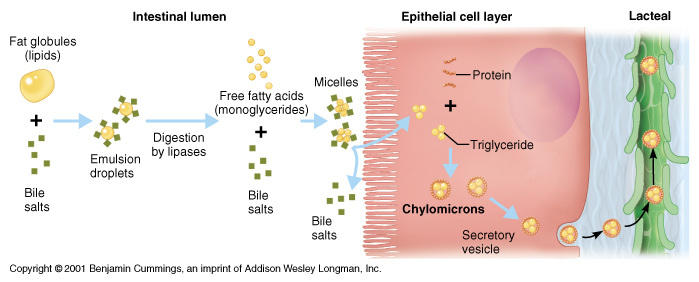 [Speaker Notes: Pancreatic and Hepatobiliary secretions mix with nutrients in the duodenum and proximal jejunum to result in the digestion of dietary fat
Dietary fats are emulsified within small digestive packets called micelles, which facilitate mixing with pancreatic enzymes
Intraluminal dietary fat digestion prodintraluminally uces long-chain fatty acids that are absorbed and repackaged into chylomicrons by epithelial cells

Chylomicrons are transported via lymphatics to the venous circulation and eventually to the liver for metabolism and repackaging

Short- or medium-chain fatty acids are digested and absorbed by a similar process, but are transported directly to the liver via mesenteric venous blood flow]
Fat
Intrluminal phase: 
Fat are emulsified intraluminally within small digestive packets called micelles, which facilitate mixing with pancreatic lipase
Micelles are made up of bile acids, phospholipids associated with monglycerides and FA, and also contains fat soluble vitamens

Mucosal : fats are absorbed by passive diffusion,  TAG are reformed and packed into chylomicrons. Bile acids are absorbed in the distal ilium


Transport:  Long – chain fatty acids  are absorbed via lymphatics Short- or medium-chain fatty acids are digested and absorbed by a similar process, but are transported directly to the liver via mesenteric venous blood flow
Fat disorders:
Pancreatic insufficiency:
 Cystic fibrosis
 Shwachman-Diamond syndrome

Bile acid defects:
 Chronic liver disease
Cholestasis (biliary atresia)
 Ilial resection or inflammation 
 Bacterial overgrowth

Mucosal disorders: as celiac disease and short bowel syndrome

abetalipoprteinemia
Intestinal lymphangiectasia
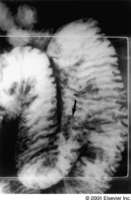 [Speaker Notes: SDS: AR, post CF aciner cell hypoplasia, neutropenia, pancreatic insufficiency , skeletal , risk of MPD, causr od death infection, 50 throbocytopenia


lymphangiectasia : also proteon losing, lymphopenia, steatahorea, hypoalbuminemia]
Fat malabsorption reslults in steatorrhea
Stool  is bulky, oily, foul smelling and difficult to flush
Severe steatorrhea results from lipase deficiency
Vitamin E deficiency
Vitamin K deficiency
ataxia
decreased or absent deep tendon reflexes
ocular palsy
hemolytic anemia

Vitamin A deficiency
Night blindness, Xerophthalmia
Hyperkeratosis
Lead to reduced hepatic synthesis of coagulation factors
bleeding

Vitamen D deficiency:
Rickets and osteopenia
Mineral and vitamin malabsorption
B12, D,folate
Zinc (acrodermatitis enteropathica)
Copper (Menke syndrome)
Cl , Na
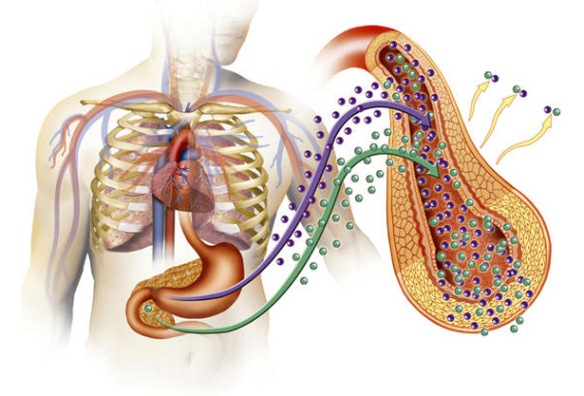 [Speaker Notes: Cl: cl/hco3 high stool cl, met alk, , tx: nacl, kcl
Na: Na/H, met acidosis,]
Acrodermatitis enteropathica
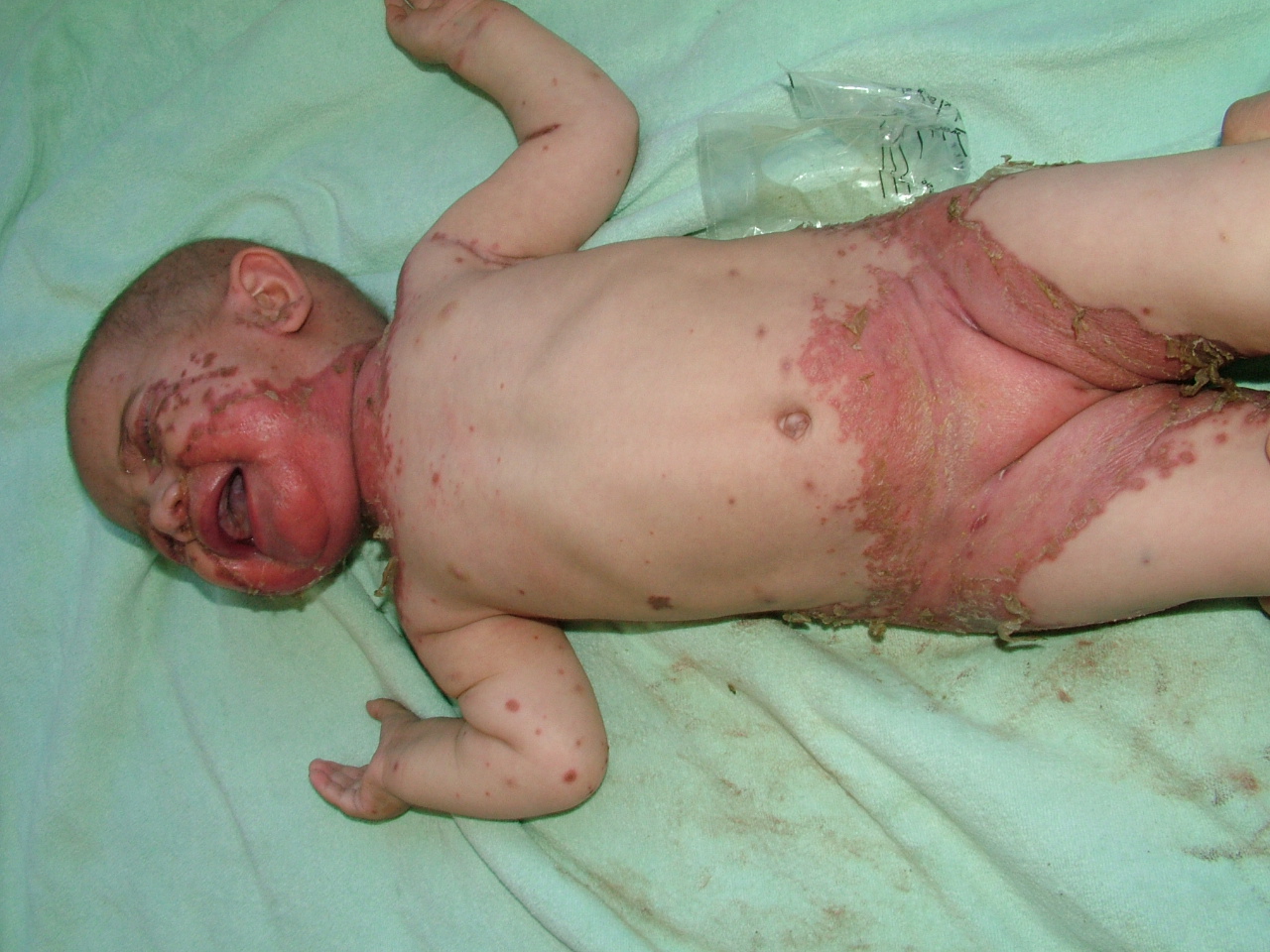 Menke syndrome
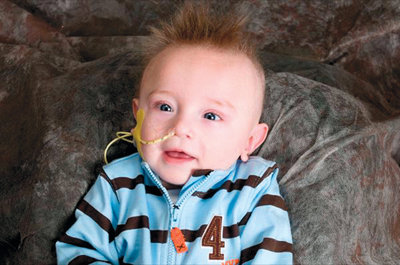 Clinically
General:
Chronic diarrhea. 
Abdominal distention.
Good appetite
Failure to gain weight.
Muscle wasting.
Loss of subcutaneous fat.
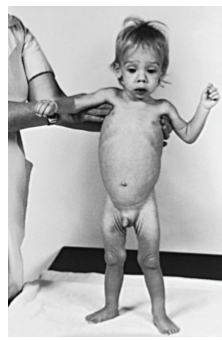 Specific findings
Protein malabsorption: edema
Clubbing: Cystic fibrosis, Celiac
Perianal excoriation: Carbohydrate malabsorption
Perianal and circumoral rash: acrodermatitis enteropathica
Calcium and vit D: Rickets, osteopenia, and fractures
Iron: IDA
Vit A,D,E,K (Fat malabsorption) 
Folate malabsorption
Approach
History
Physical exam
Stool exam
Screening tests
Specific nutrients Malabsorption diagnostic tools
Definitive tests
Pediatric Malabsorption Syndromes  hx
Other symptoms
Systemic symptoms, including weakness, fatigue, and failure to thrive.
Protein sensitivity may be associated with an eczematous rash.
 folate and B-12 malabsorption result in macrocytic anemia.
Patients with abetalipoproteinemia develop retinitis pigmentosa and ataxia because of chronic fat-soluble vitamin malabsorption and deficiency (vitamins A and E).
Diet history: Obtain a complete history of the patient's diet, including the amount and type of fluids, solid foods, and formula ingested. 

GI tract symptoms: 
abdominal gaseous distention 
abdominal pain 
nausea &vomiting, Dehydration
Chronic or recurrent diarrhea 
Amount, duration, color, odor, oily, relation to food, blood, mucus, steatorrhea 
Poor appetite, 
failure to thrive, poor weight gain
 skin irritation in the perianal area due to acidic stools are characteristic of carbohydrate malabsorption syndromes.
Physical
Growth parameters
Abdominal distention
Hepatomegaly
Pallor and jaundice
Cutaneous, oral and perianal lesions
Neurological exam
Stool exam
PH
Reducing substance
Fecal leukocytes
Stool culture, parasite, examination, Giardia antigen
Occult blood
A 3-day quantitative stool fat test at any age
Screening Tests
Carbohydrate
Stool PH
Stool for reducing substance
Breath hydrogen test
Small bowel biopsy and measurement of disacharidase level
Protein
Hypoalbuminemia
Fecal A1-antitrypsin FA1AT (PLE)
Fat
72- hr stool fat collection

Fat soluble vitamins 

Evaluation of bile acid levels in duodenal ﬂuid aspirate may be useful.
Pancreatic
Sweat chloride
Fecal elastase
Duodenal aspirate ( Gold standerd)
Definitive Tests:
Treatment
Replacement of nutrient deficiencies: 
Pancreatic enzymes in pancreatic deficiency
Vitamins and Iron
Cholestyramine: Bile acid malabsorption

Diet Modification:
Gluten-free diet in celiac disease.
lactose intolerance: LF
Food allergic enteropathy need to be on an elimination diet
CMPA: Amino acid formula
Fat tolerance: MCT oil
Coeliac disease
Celiac Disease
It is very common in Northern European countries (1/250)
Progressive autoimmune small intestinal mucosal damage  
Gluten protein induce the immune reaction to humun transglutaminase 
HLA typing: DQ2 and DQ8 (99% of patients)
Gluten protein is derived from a group of cereal grains that include wheat, rye, and barley

Rice and Corn are not offending agents
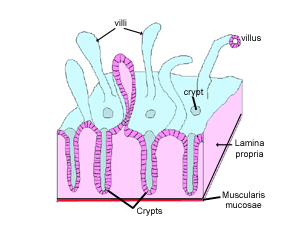 Pathology
Villous atrophy
Crypts hyperplasia
Lymphocyte infiltration
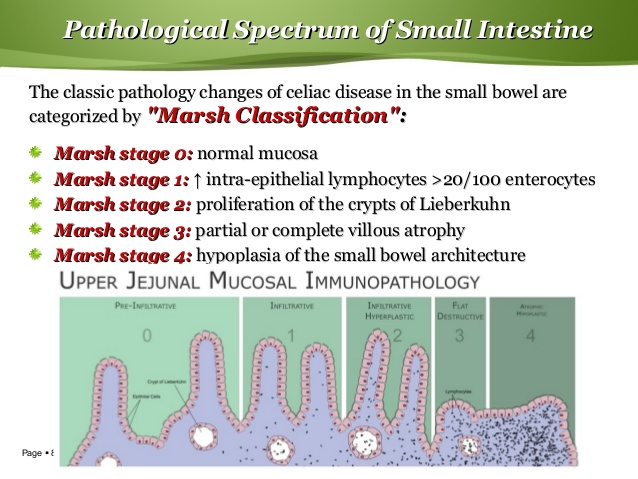 GI Presentation
Classical
Abdominal distension: “potbelly,” 
Wasted extremities, 
Chronic diarrhea

Another GIT presentation:
Constipation
Aphthous ulcer
Weight loss
Extra intestinal manifestation
Heamatolgy: anemia
Skeletal: Rickets, enemal hypoplasia
Endocrine: 
Short stature
Delayed puberty
Secondary hyperparathyroidism 
 Neurological: 
Peripheral neuropathy (B12, B6)
Seizure (occipital calcification)
 Skin 
Dermatitis herpetiformis 
Alopecia 
Erythema nodosum
Respiratory: pulmonary heamosidrosis
Dermatitis Herpetiformis
[Speaker Notes: Symmetrical – itching – ectensor- dapsone]
Variants of presentations
Symptomatic

Silent: no symptoms, but positive biopsy

Latent: symptomatic, but normal biopsy

Potential: positive antibodies but normal biopsy
Increase incidence with other autoimmune disorders:
Type 1 diabetes
Autoimmune thyroid disorders
Rheumatoid Arthritis, and other vasculitic disorders 
Autoimmune liver disease 
Other Syndromes:
Down Syndrome
William’s Syndrome
Turner Syndrome

Selective IgA deficiency is common in patients with celiac disease and should be screened
Screening Blood Tests
Anti-tissue transglutaminase IgA antibodies are the most specific 
Antiendomysial IgA,
In case of IgA def. IgG portion should be checked
Antigliadin IgG antibody test
Who should be screened?
Symptomatic
1st degree relative of affected patient
Autoimmune disease
Short stature
IgA deficiency
Unresponsive IDA or vit.D deficiency
Occipital calcification
Dermatitis herpitiformis
The gold standerd
[Speaker Notes: Gluten challenge]
TREATMENT
A life long gluten-free diet
THANK YOU